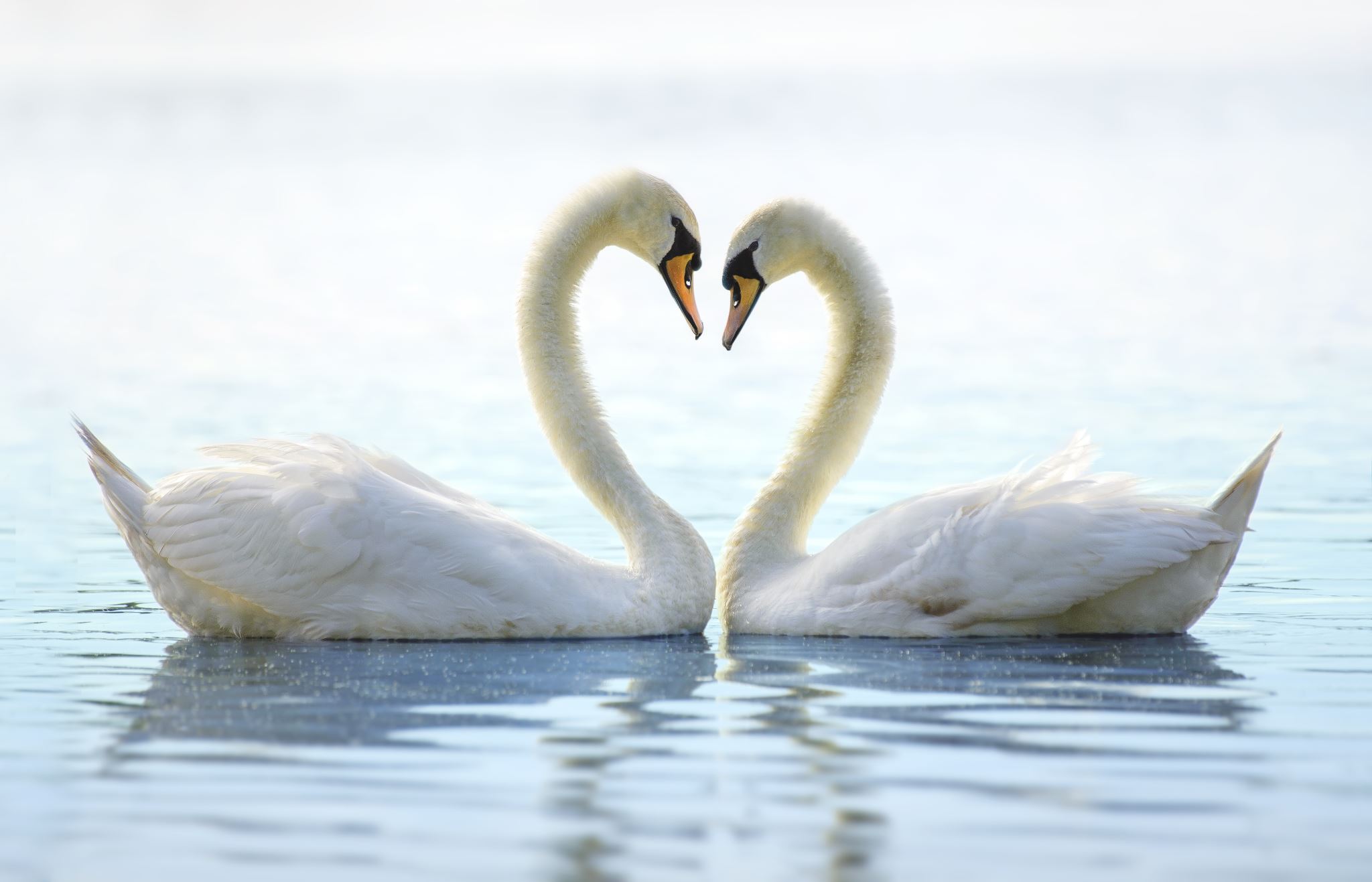 I am Love
Maria Kakiopoulou
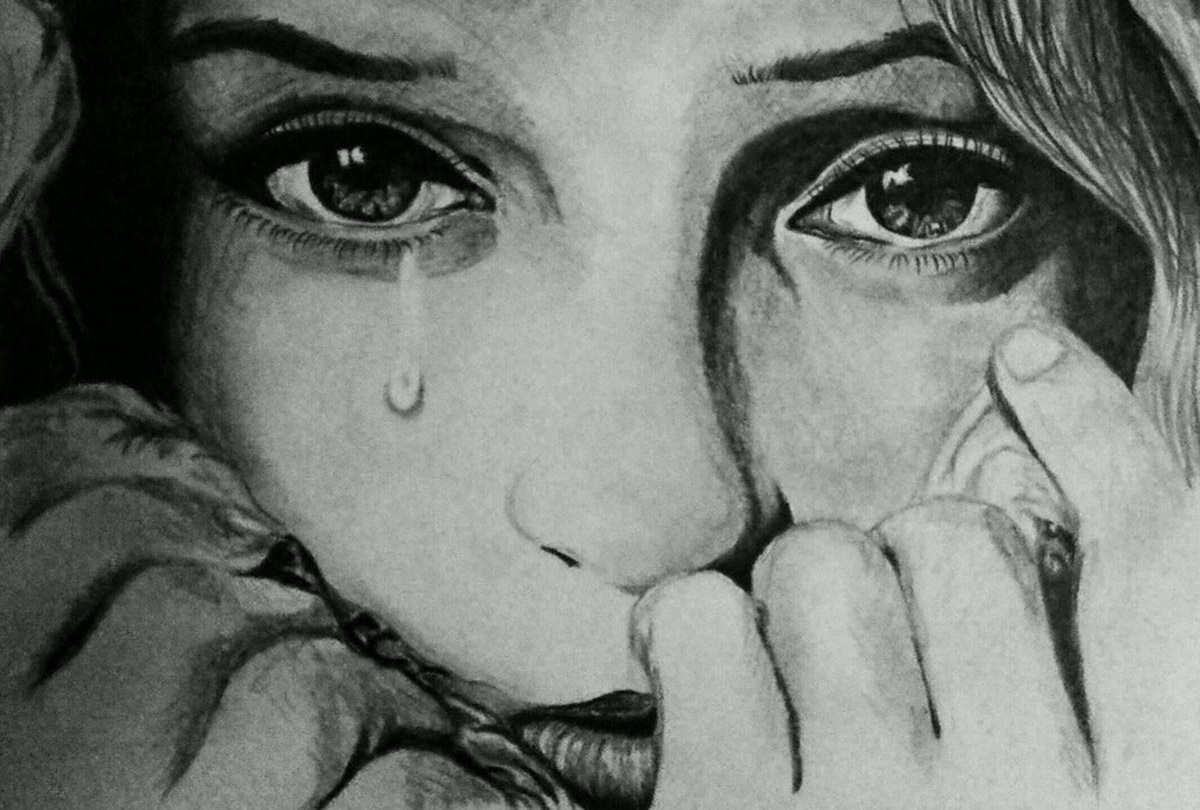 When I see someone  crying
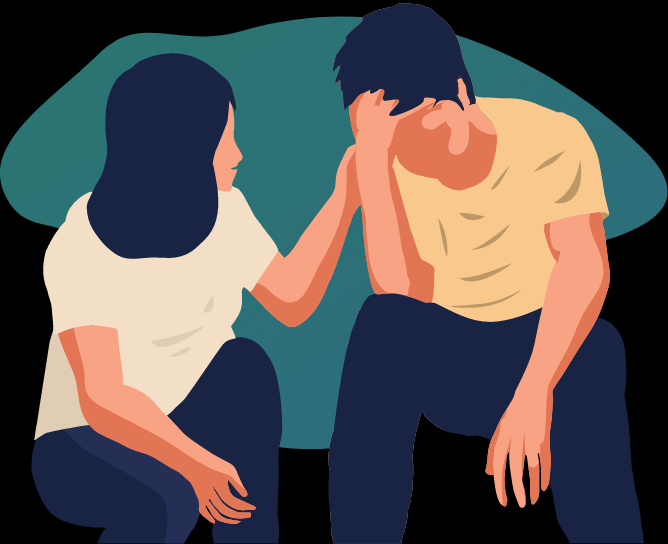 I go with her and I help her.
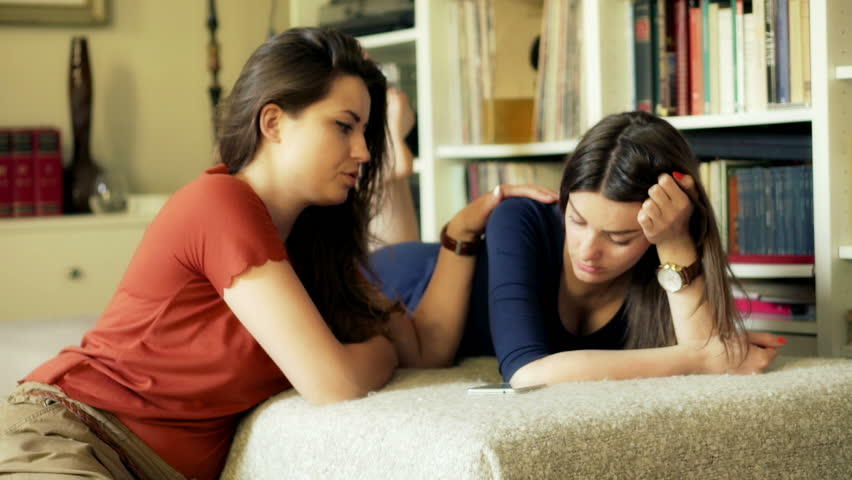 I want to be her  friend.
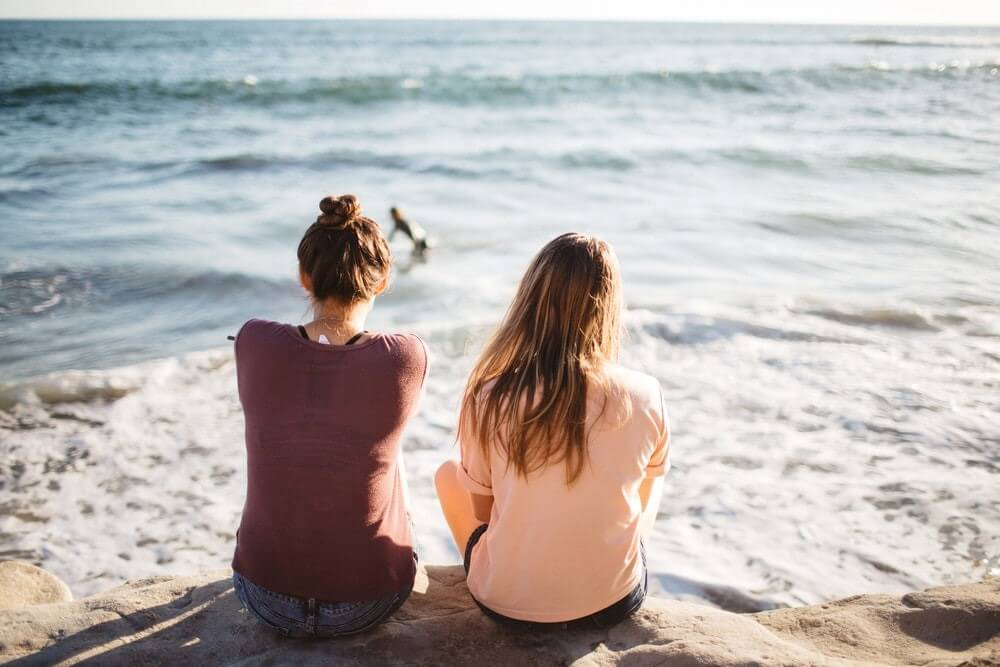 Now we are friends.
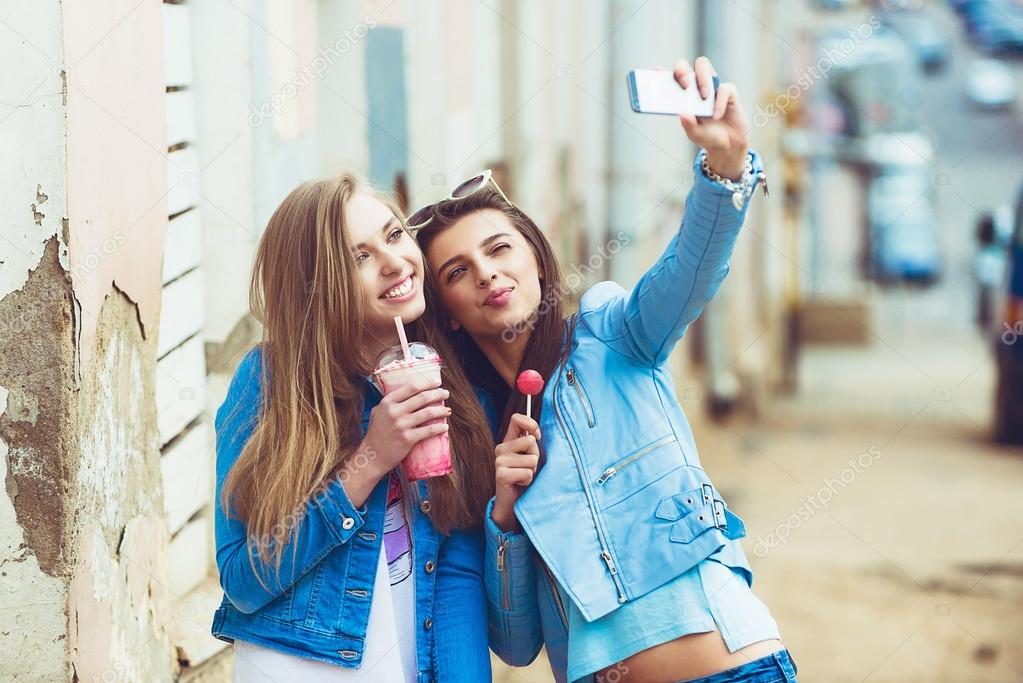 I hug her. I say <<now me and you are friends>>.
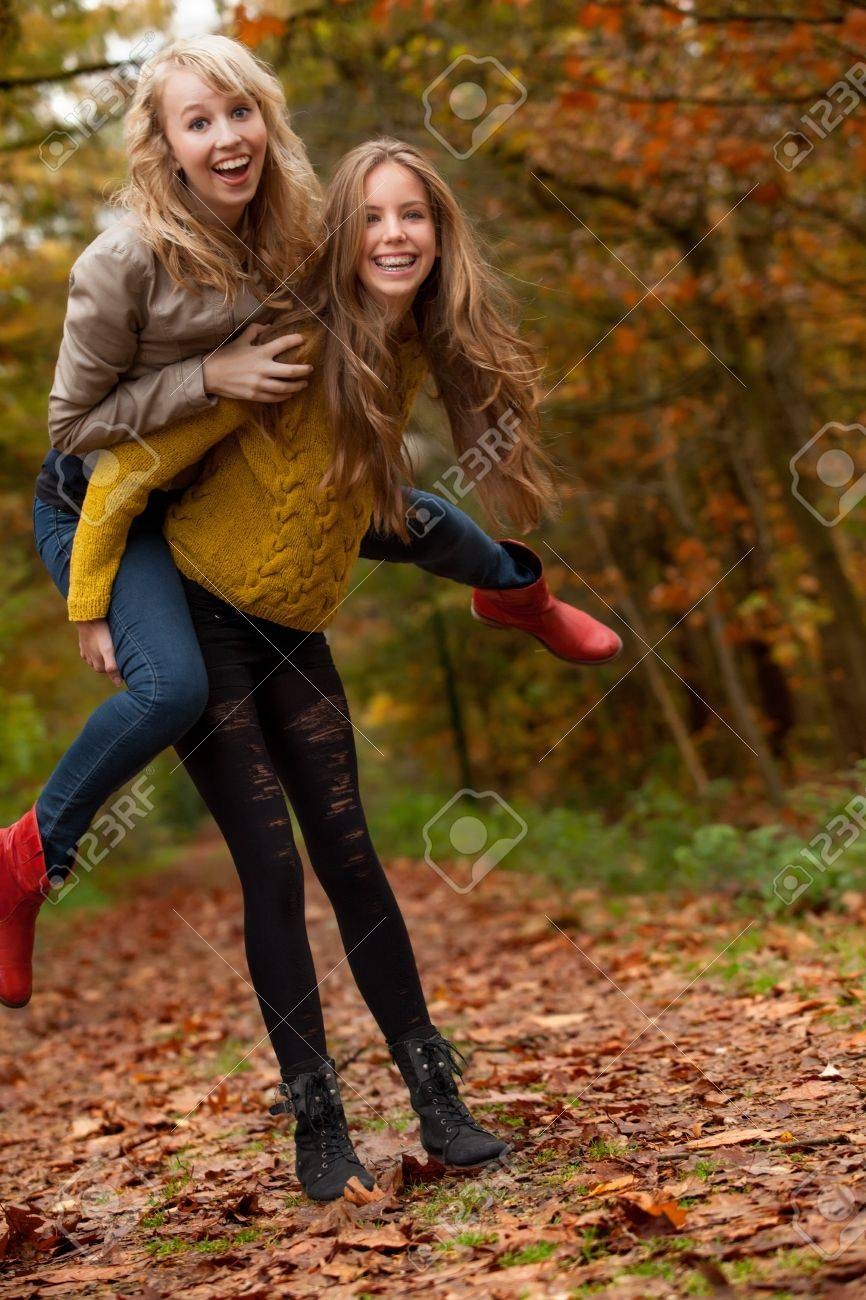 I love my friends and I help them when they are sad ….
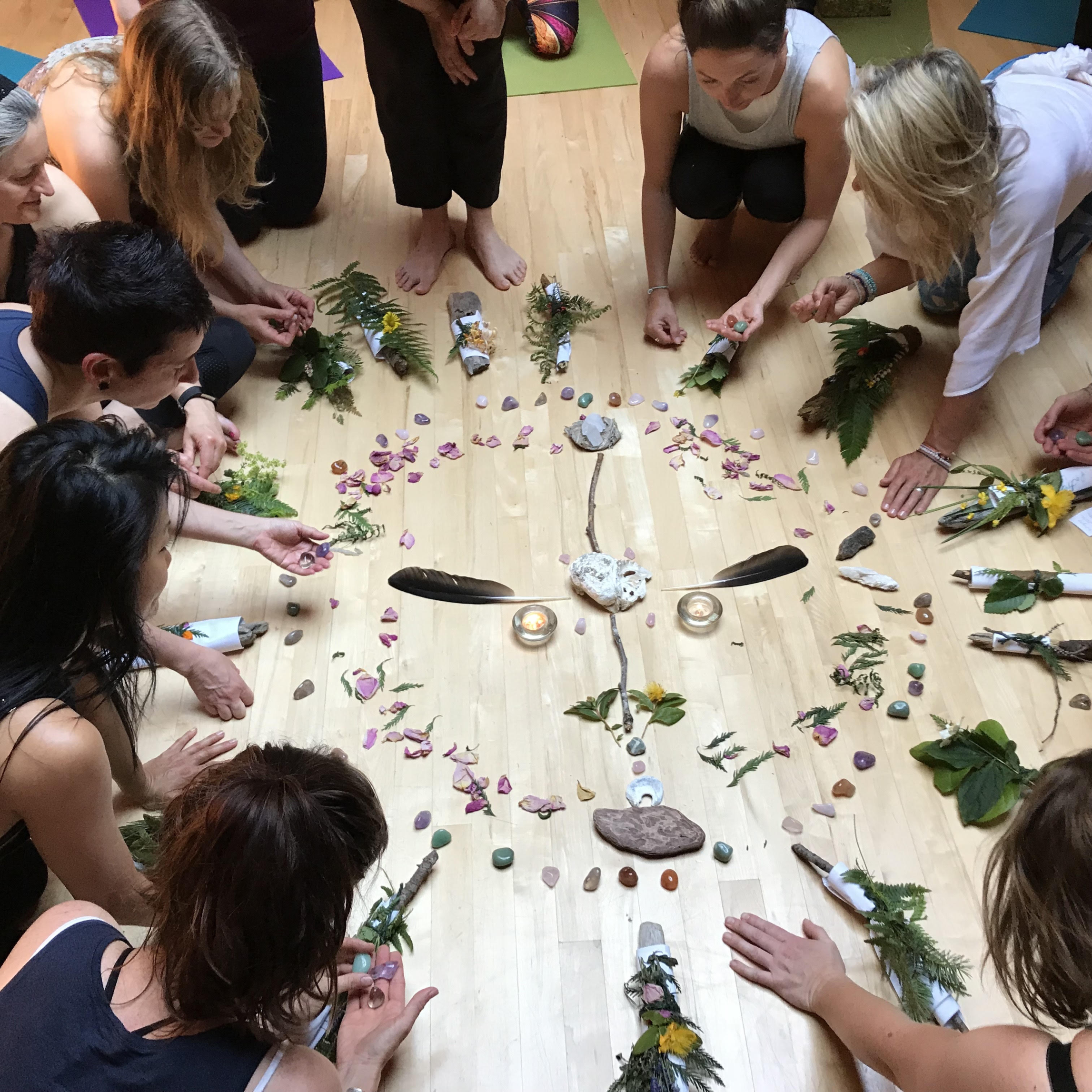 I create something with them.
I help them to create  things
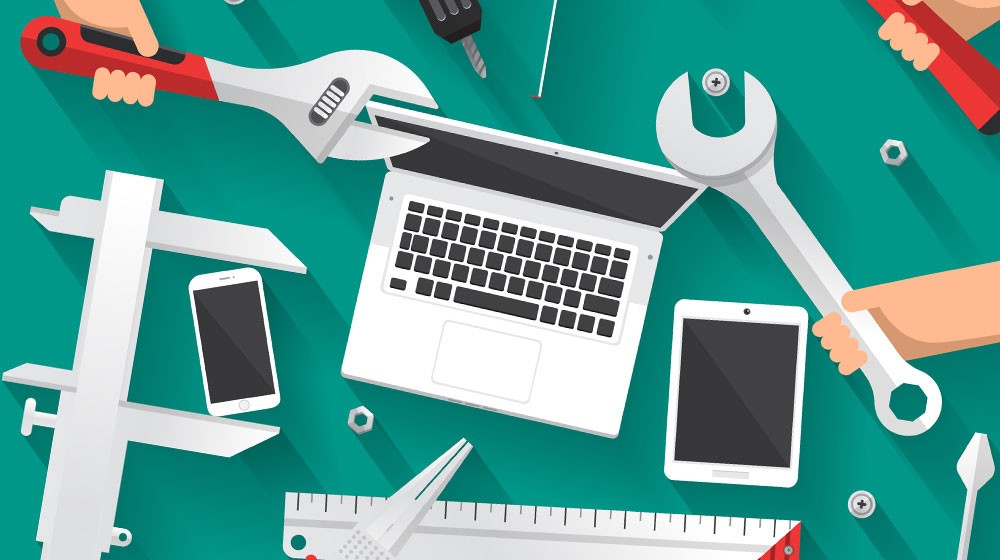 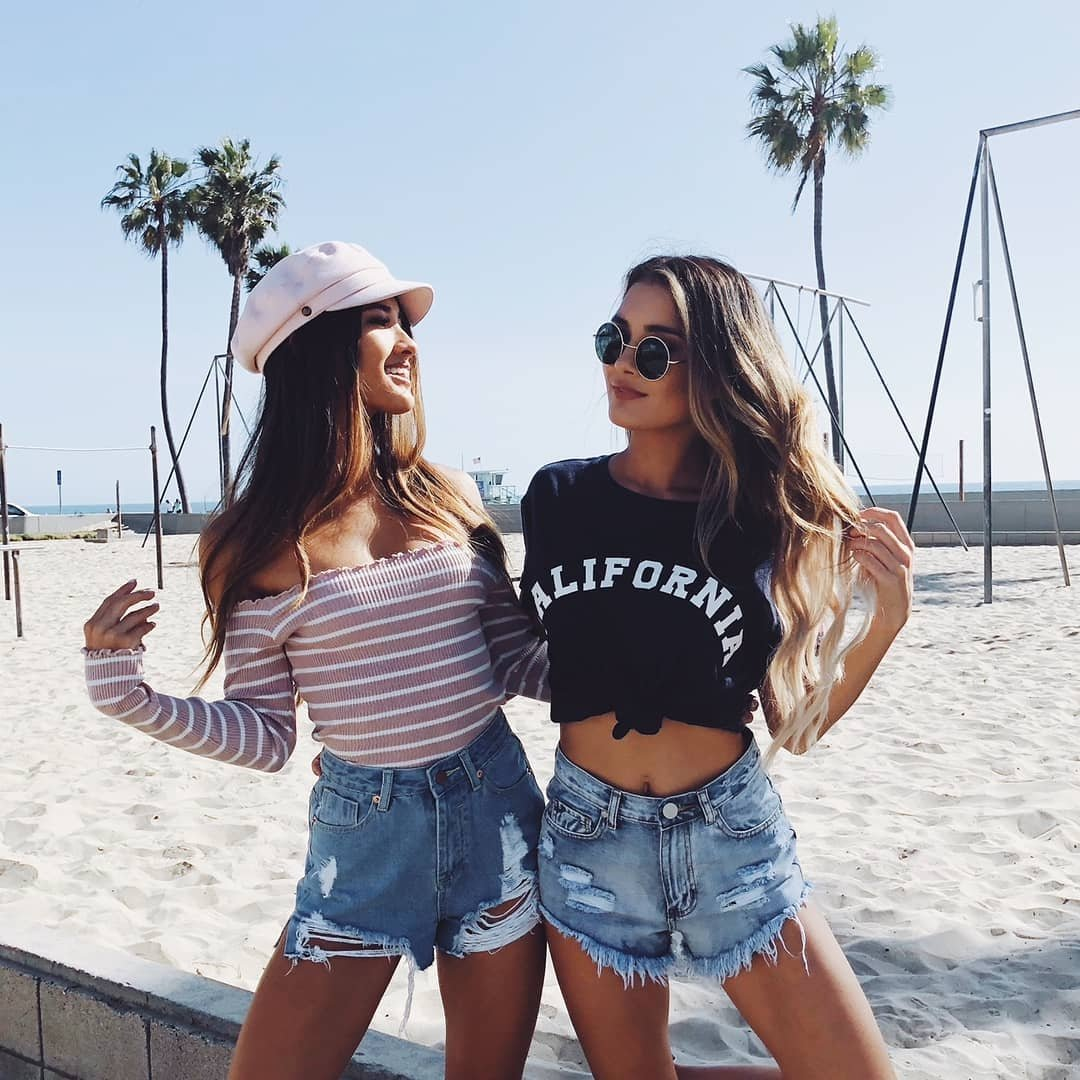 I help them to find things when they have lost them .
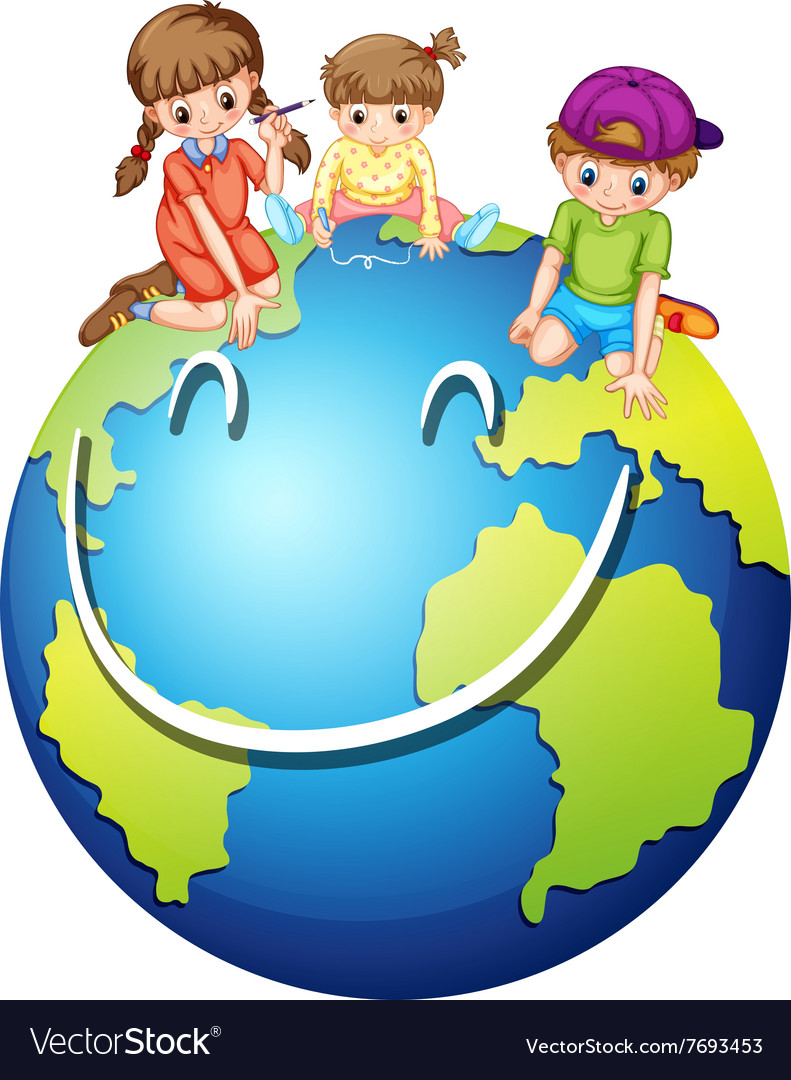 I want all the world to be happy.
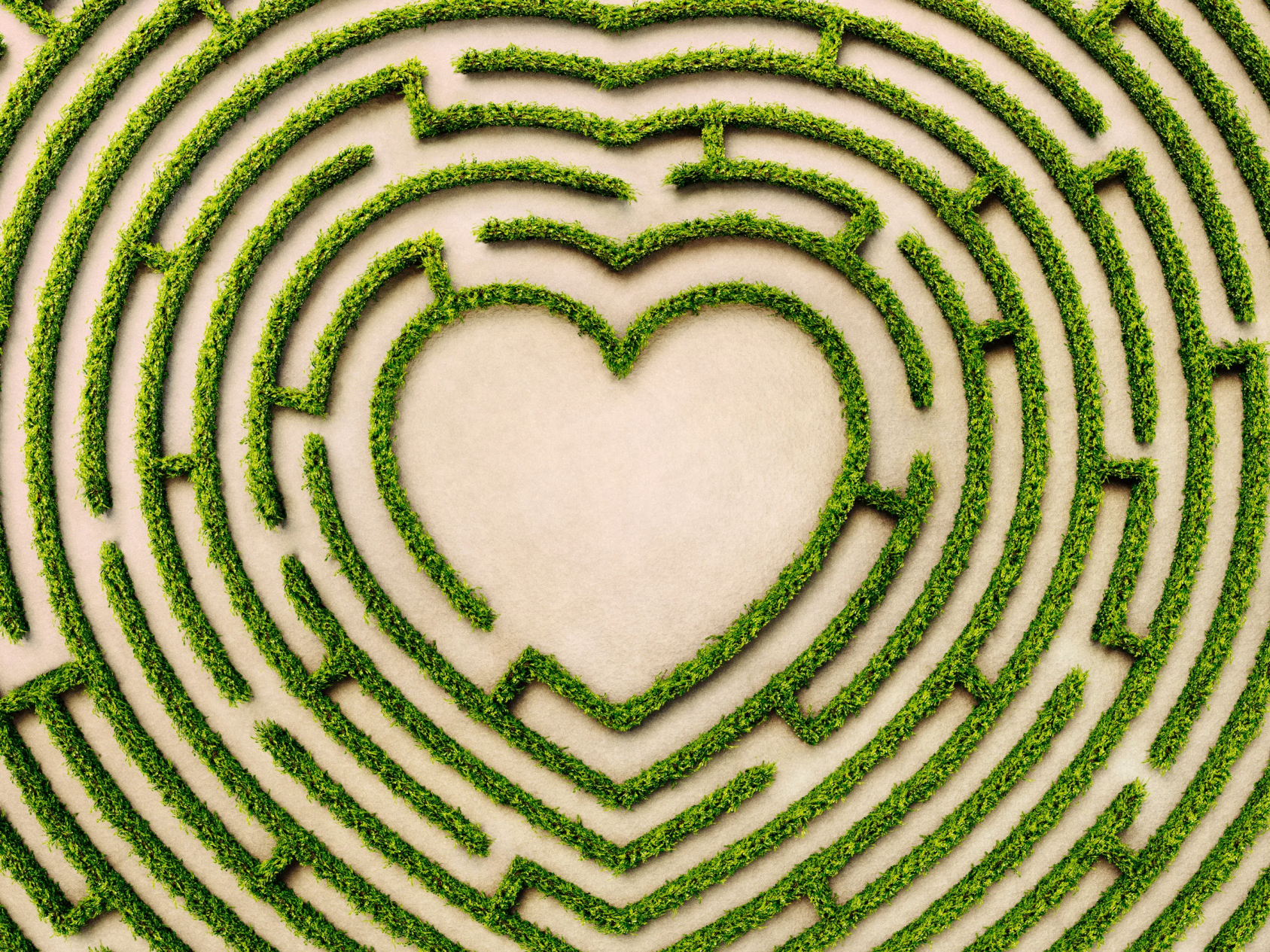 When sadness comes, I run away to find love.
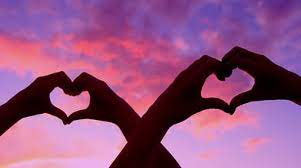 Love is everywhere.
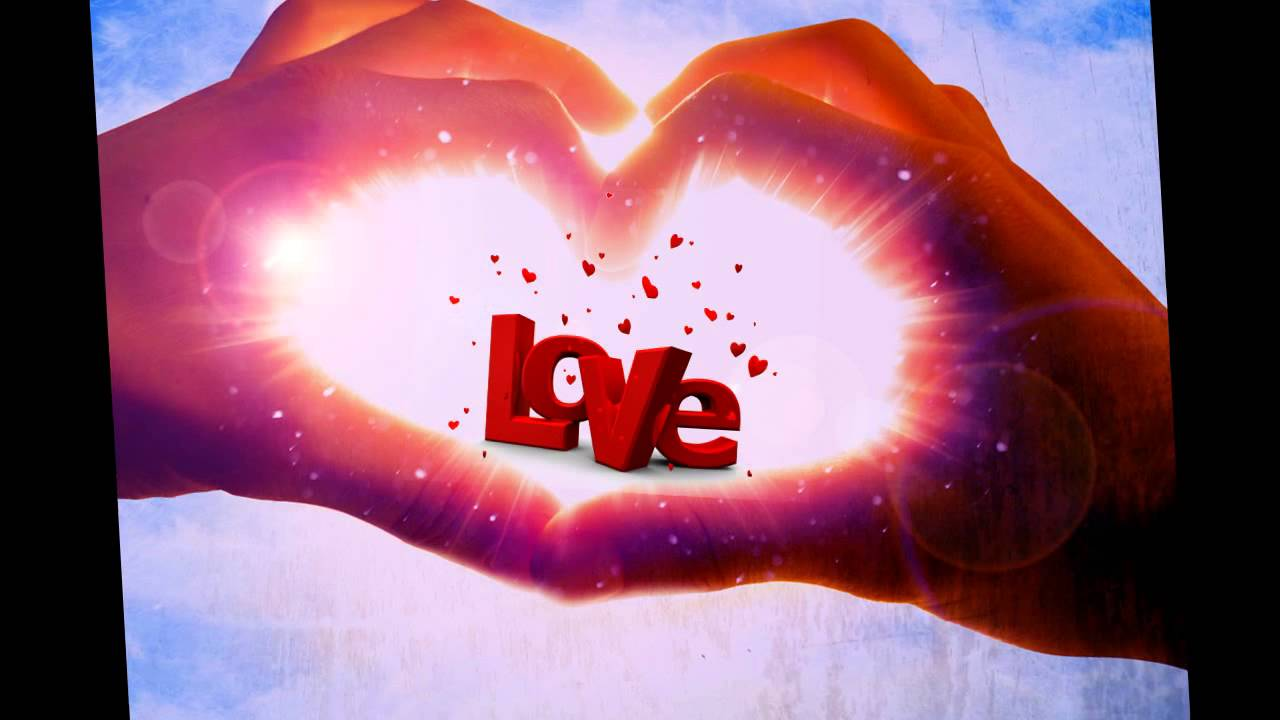 Love is the best thing.